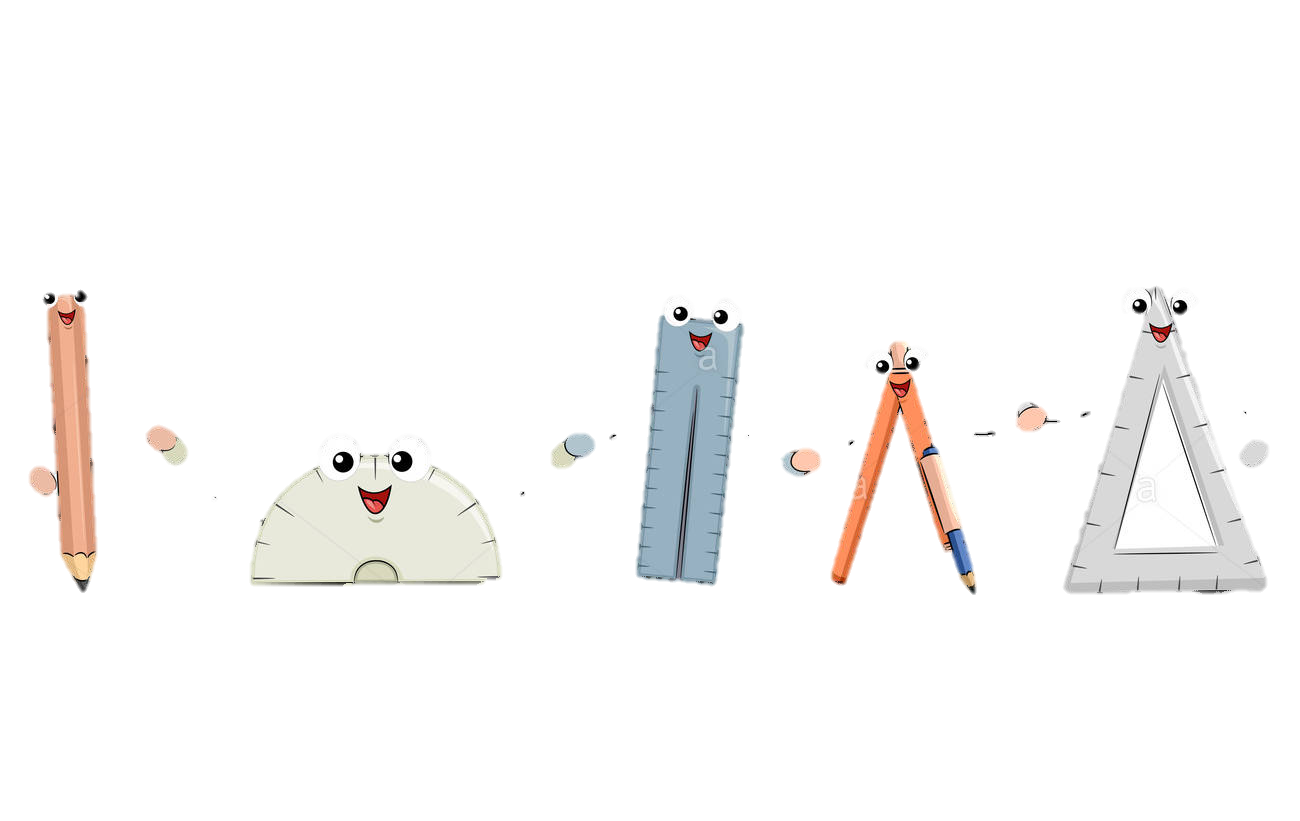 ВРСТЕ УГЛОВА
МАТЕМАТИКА 4. РАЗРЕД
ПОНАВЉАЊЕ
- елементи угла				- обиљежавање угла
b
КРАК
B
a
А
О
КРАК
ТЈЕМЕ
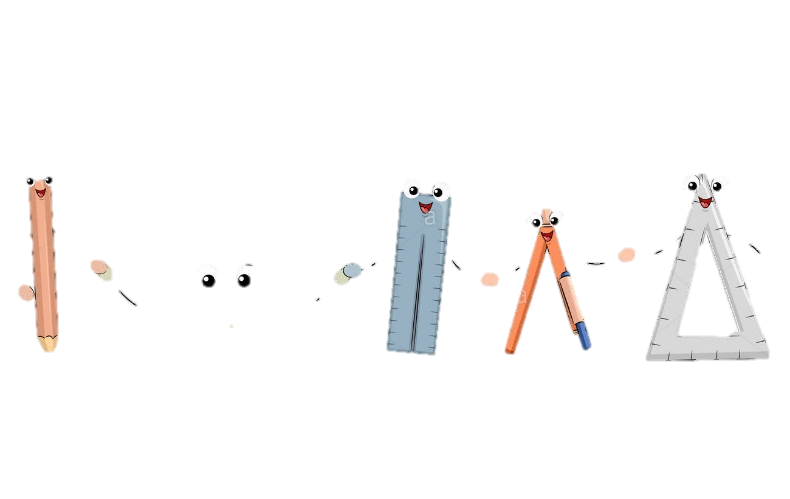 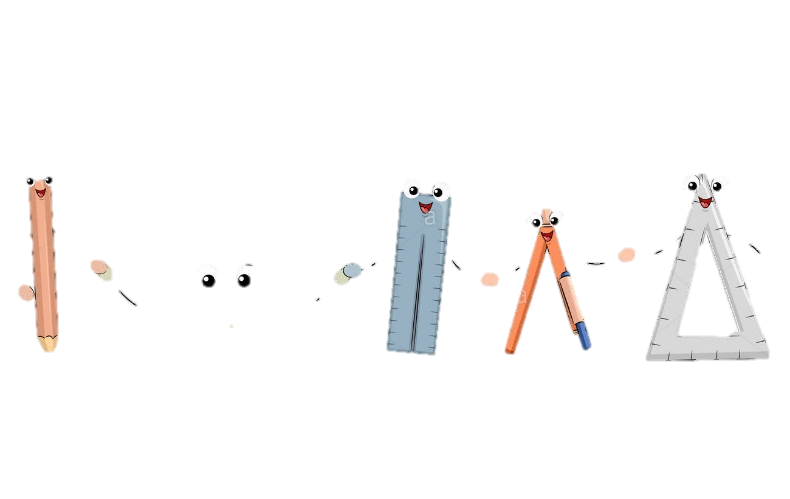 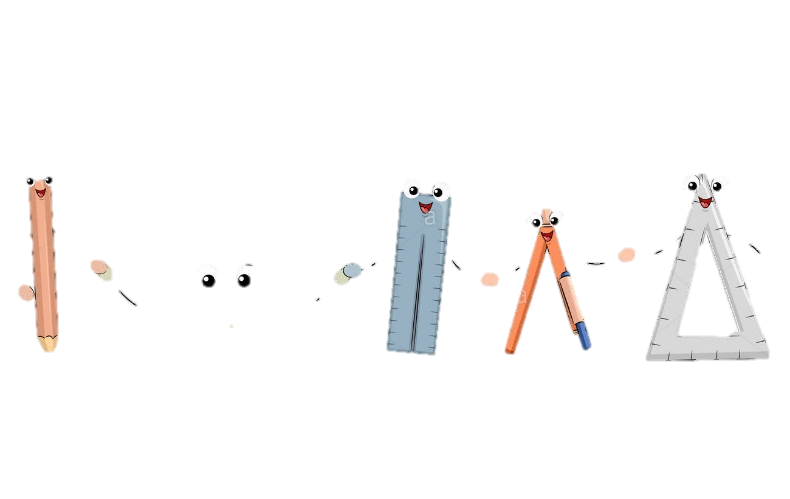 AOB
)
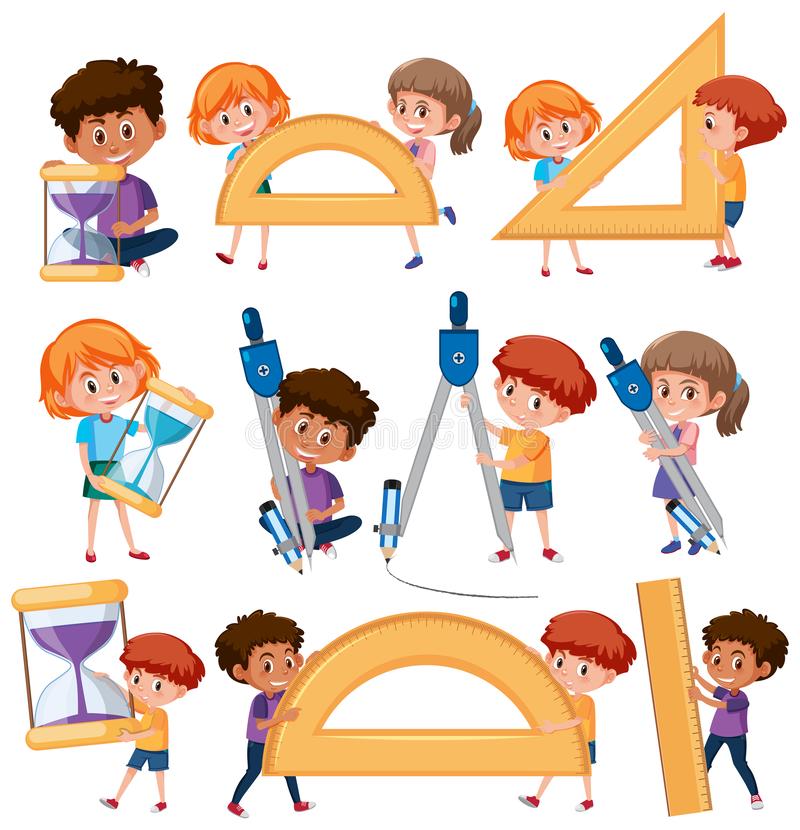 ПРАВИ УГАО
b
B
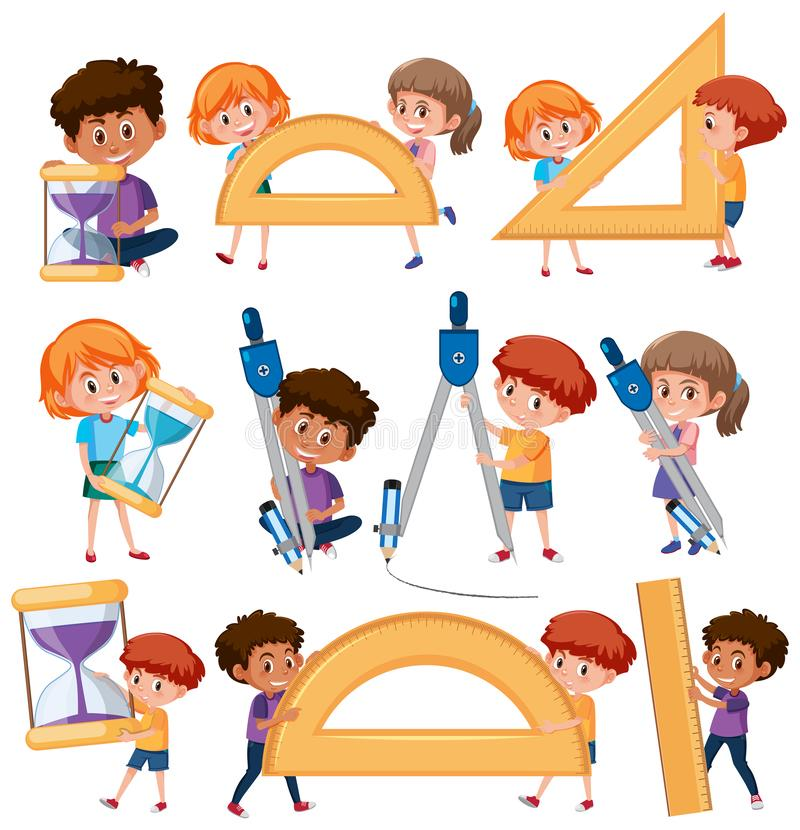 a
A
O
AOB
)
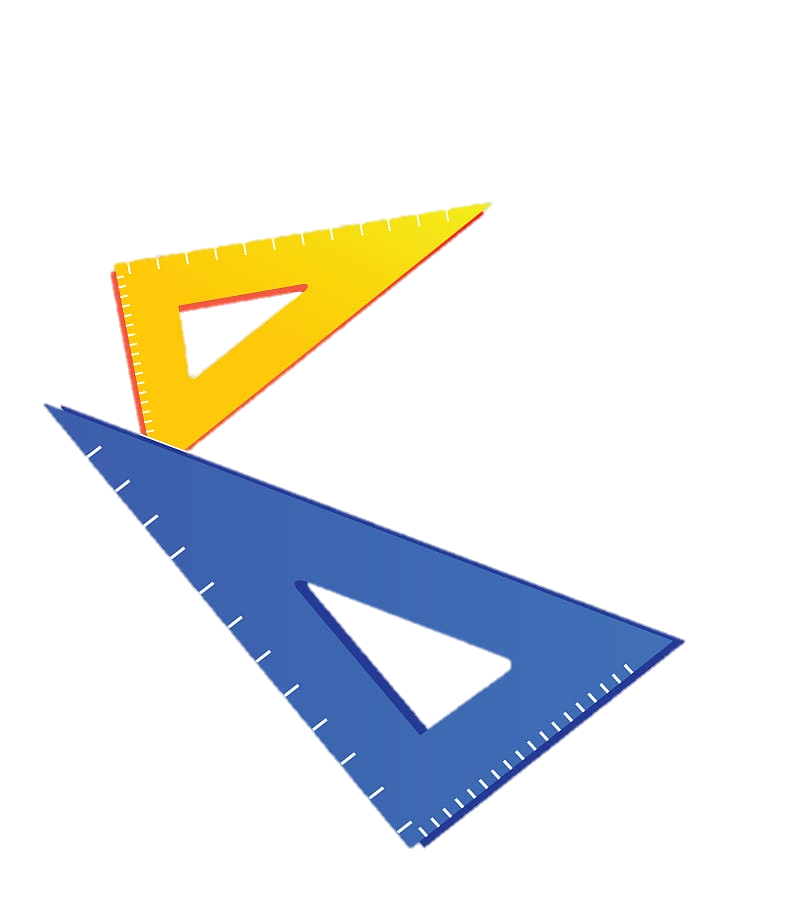 ВРСТЕ УГЛОВА
ТУПИ
ОШТРИ
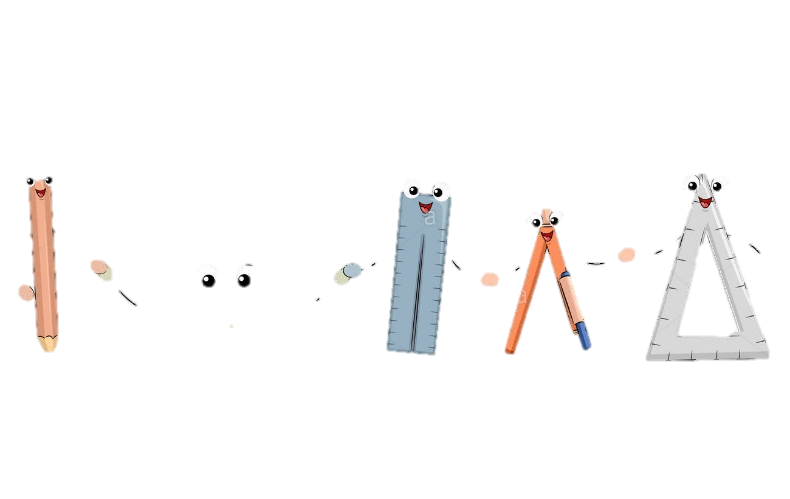 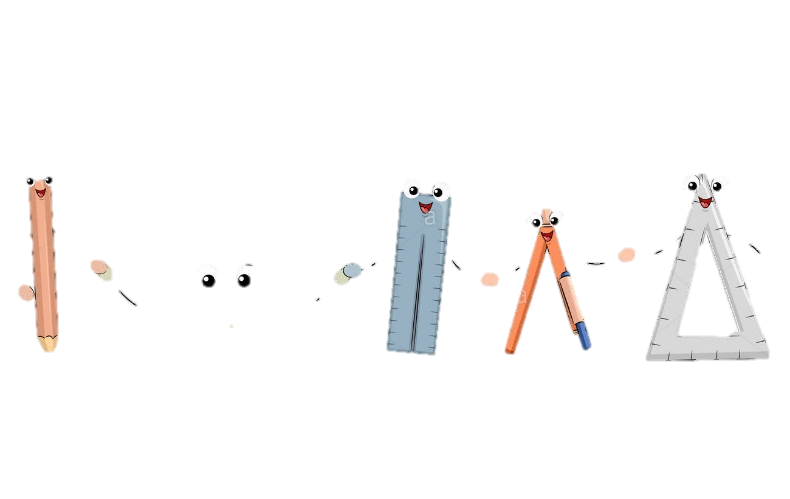 ПРАВИ
Задатак 1:
Какви су, по врсти, нацртани углови?
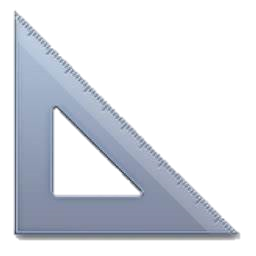 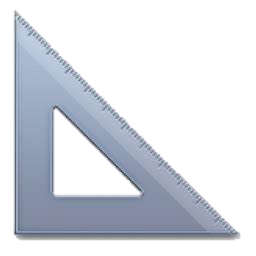 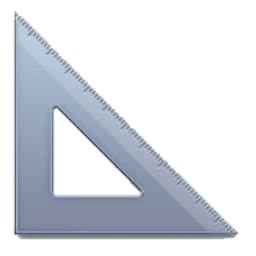 ОШТРИ
ТУПИ
ТУПИ
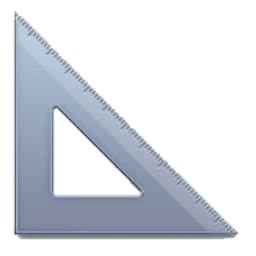 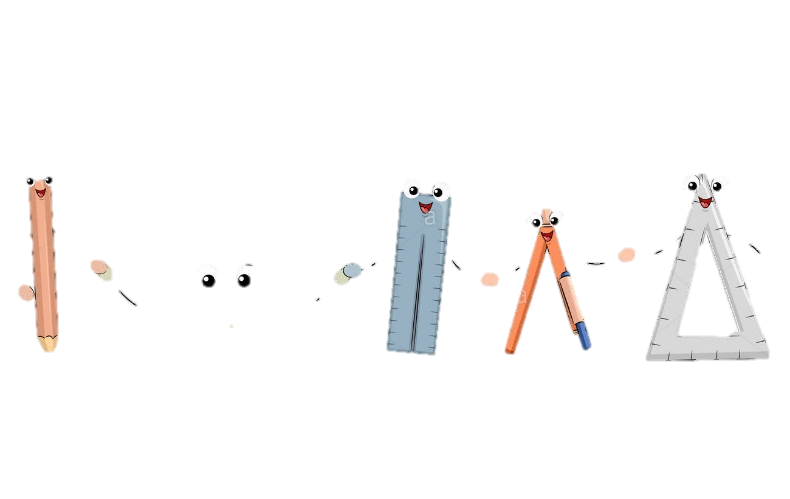 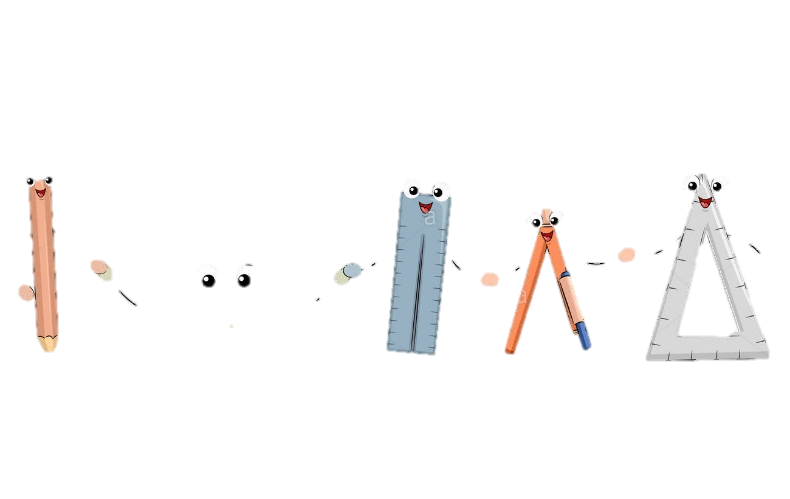 ОШТРИ
Задатак 2: Запиши све углове који се на овој слици могу уочити и одреди какви су.
C
D
B
О
А
тупи
AOC,
прави
AOD,
AOB,
оштри
)
)
)
оштри
оштри
тупи
BOD,
BOC,
COD,
)
)
)
Задатак 3: Напиши колико оштрих, правих или тупих углова има на сваком од нацртаних четвoроуглова.
0
2
1
Оштрих:
0
4
Правих:
2
2
1
Тупих:
0
Задаци за самосталан рад:
У уџбенику „Математика“ на стр. 80. урадите 3. и 4. задатак.
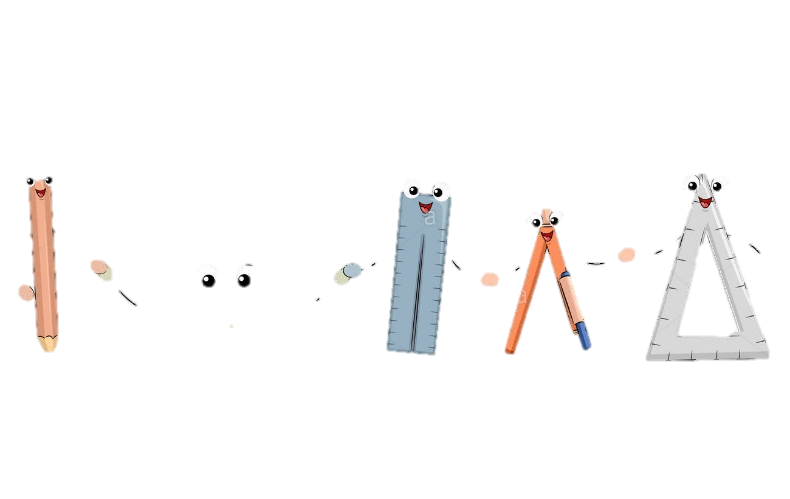